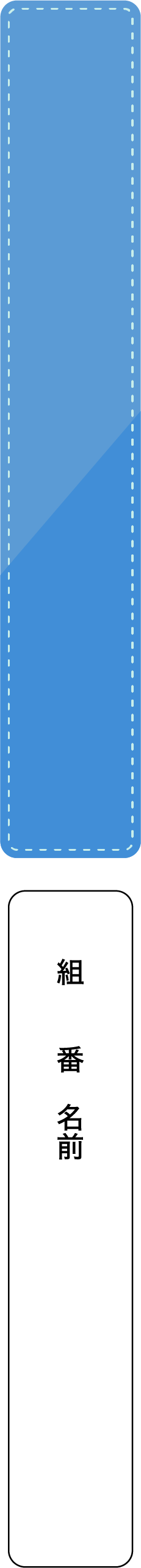 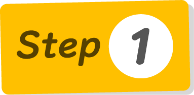 ３年　握手
※クラスの習熟度に応じて、本文中の「握手」に関する記述に線を引かせたり、ベン図の外枠にキーワードを書かせる活動を行ってもよい。
３回目の握手
１回目の握手
ルロイ修道士と「わたし」の１回目の握手と３回目の握手について比較し、相違点と共通点をベン図の上部にまとめよう。
・上下に激しく振った
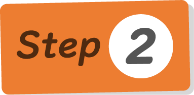 ・挨拶
この「握手」が彼らにとってどんな意味を持つものだったか、彼らのどんな思いが込められていたかを考え、ベン図の下部に書きこもう。
※ルロイ修道士と「わたし」の役割が１回目の握手と３回目の握手で変わっていることに気づかせたい。